Zeta Psi Mentorship Program Walking Deck.May 22, 2023v8
“Show me a successful individual and I’ll show you someone who had real positive influences in his or her life. I don’t care what you do for a living—if you do it well, I’m sure there was someone cheering you on or showing the way. A mentor.” — Denzel Washington
Topics.
VISION & GOALS
FRAMEWORK & APPROACH
Roles & responsibilities
ROADMAP
Next steps & call to action
APPENDIX
Vision & Goals
The vision.
Develop Zeta Psi Mentorship Program that accelerates the personal and professional development of Phi Lambda undergraduates. This is achieved by providing mentees with guidance, advice and feedback from mentors with more experience than themselves.
Program goals.
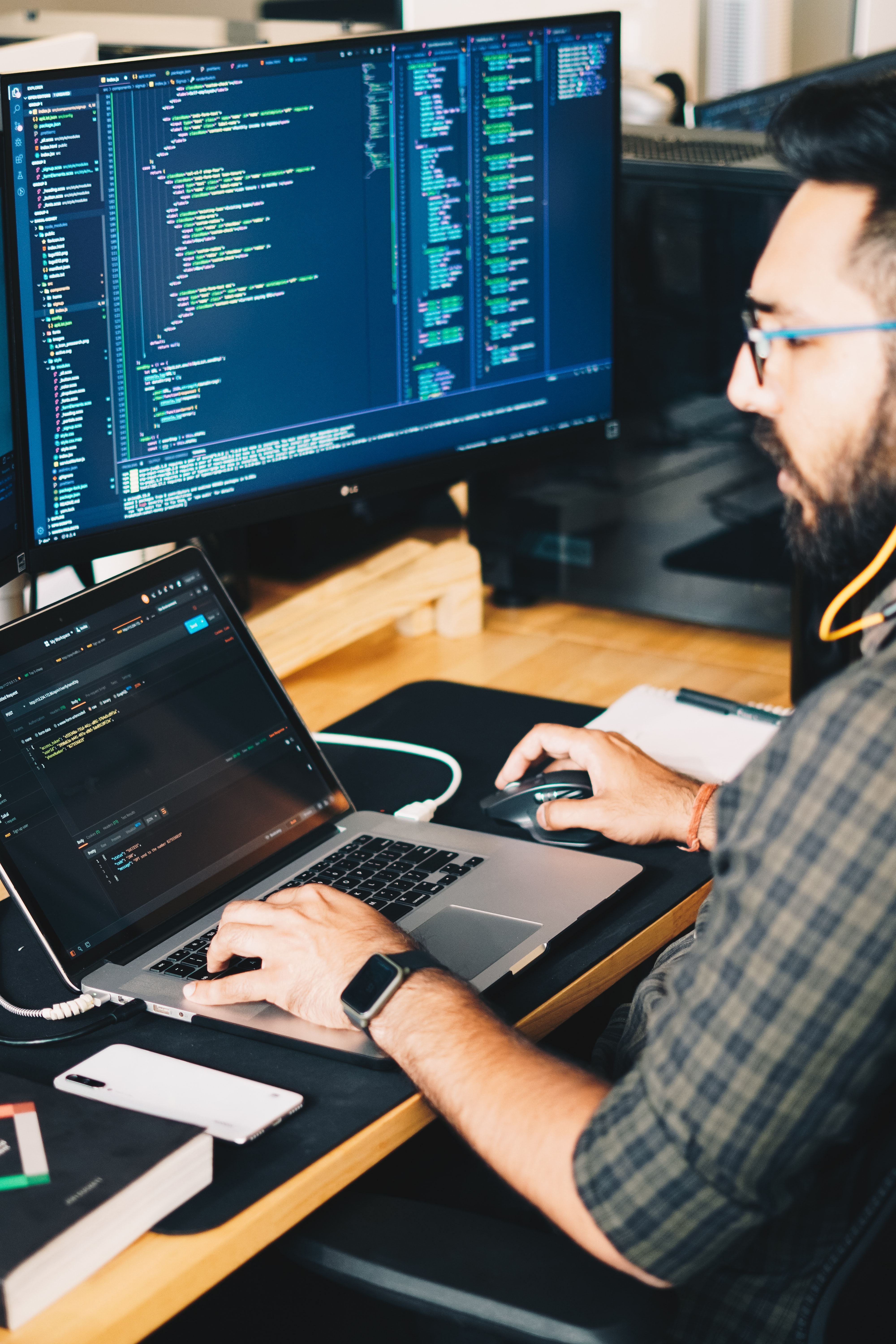 Support Zeta Psi undergraduates with coaching, information, contacts, and guidance to enhance their educational path at UW and position them for career opportunities
Change the narrative on our fraternity from 'we don't haze’ to 'we focus on helping you transition from college to career’
Drive alumni connection and engagement
Strengthen recruitment thru a differentiated program offering a competitive advantage
Provide recruiting pool for Zeta Psi Alumni workforce
Framework & Approach
Framework and approach.
Mentoring activities and events will evolve as undergrads approach graduation
Early years will be focused on awareness, knowledge transfer and information sharing. Later years will be focused on one-on-one mentoring & coaching and readiness for landing a job.
MENTORSHIP PROGRAM
Test & Learn
Bias for Action
Programmatic
Partnership
It won’t be perfect out of the gate, but we’ll action on your feedback and look to iterate.  We are casting a wide net and taking an inclusive approach.
Mentoring is a two-way street that requires accountability on both sides. Impact is accrued when both parties get value out of this effort.
There aren’t a lot of these programs floating around college campuses today to draw from, and nothing from nationals to leverage.  We are just going to start.
Anchor events will happen twice a year, with more focused mentoring and digital offerings in between. Summer quarter out of scope.
FRAMEWORK
APPROACH
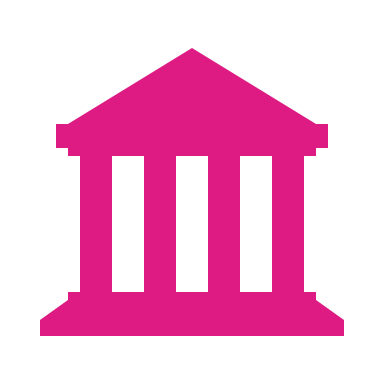 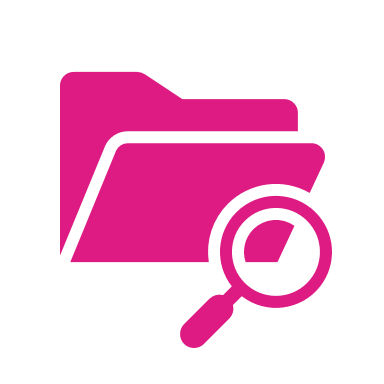 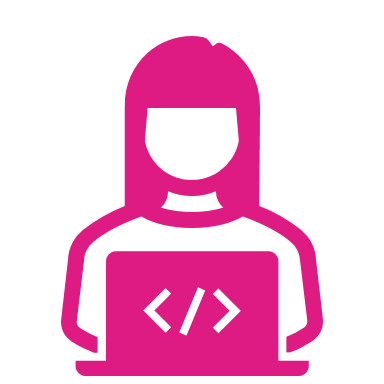 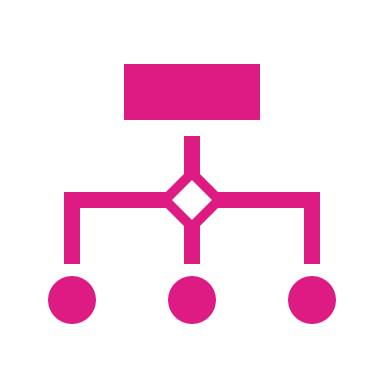 CONSISTENT & PREDICTABLE
PROGRAM GOVERNANCE
CONTINUOUS IMPROVEMENT
ALUMNI & UNDERGRAD PROGRAM OWNERS
Mentoring Focus & Alumni Opportunities - by year.
Roles & Responsibilities
Roles & Responsibilities.
Roadmap
Roadmap.
SPRING QUARTER  
Recruitment Support
Recurring Events.
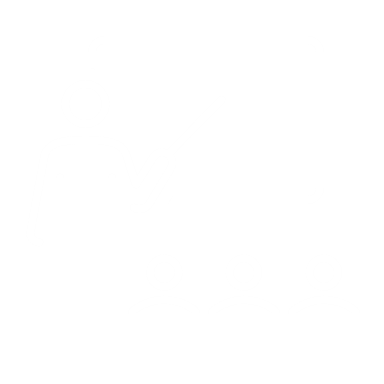 FALL QUARTER 
Anchor Event 
Career Day
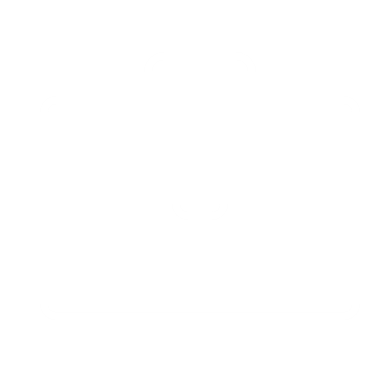 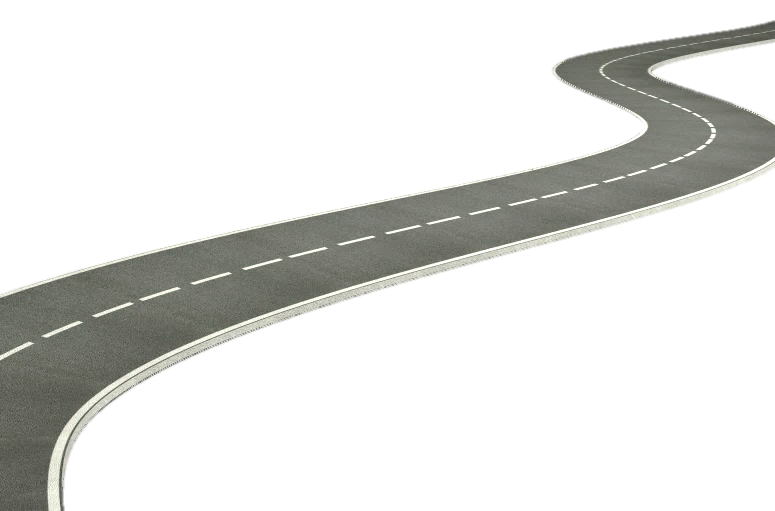 SUMMER QUARTER  Young Alumni Event & Program Planning
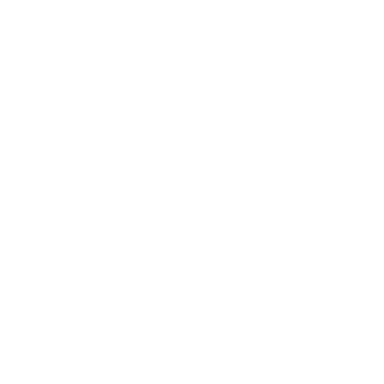 WINTER QUARTER 
Anchor Event 
Resume / Interview / Networking Workshop
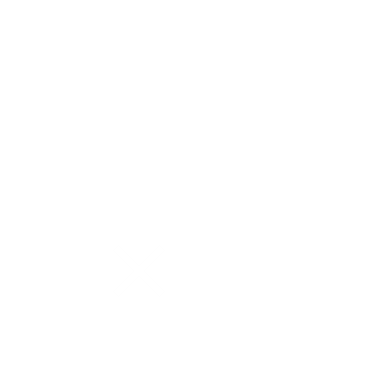 Always-on Programing (Fall – Spring).
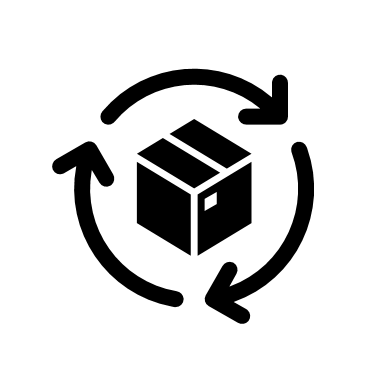 MENTORING (one:one, one:many, mentoring roundtables)
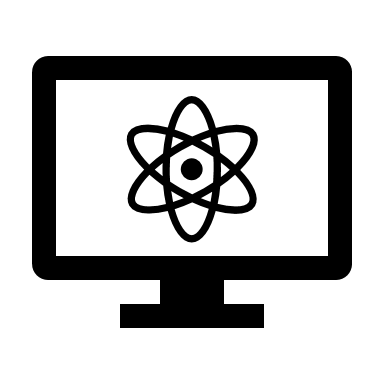 DIGITA EVENTS (LinkedIn Live, community calls, knowledge and skill building)
[Speaker Notes: Mentoring
1:1 Mentoring
1:Many Mentoring
Mentoring roundtables

Digital Events
LinkedIn Live by major, topic, or role
Community calls
Knowledge and skills building

Workshops
Career Days
Resume & cover letter writing
Interviewing prep]
Next Steps & Call to Action1) Sign up for Phi Lambda LinkedIn Group: Zeta Psi - Phi Lambda (UW) | Groups | LinkedIn2) Email B.J. @ bjmcmahon@consultcascade.com and confirm your interest in joining the ZY Mentorship Program and highlight the role(s) you would like to participate in.3) Stay tuned for future Mentorship Program events and activities.
Appendix – Mentoring Approach Details - by Year
Target by school year.
1. [Pre-UW]
FOCUS
Awareness and education
Strong value proposition for recruitment
NEEDS/INTERESTS
Mentorship as a differentiator for recruitment
Rebrand Zeta Psi as a student body organization for life, with emphasis on supporting undergrads from college to work life 
Accelerating transition and setting young men up for success
Target audience is incoming freshman, and Moms & Dads
EVENTS
Digital content on Zeta Psi website, Facebook and Instagram
Social outreach positioning Zeta Psi Mentorship Program as a competitive advantage
Target by school year.
2. [Freshman]
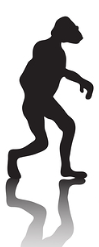 FOCUS
Knowledge transfer & Information sharing
NEEDS/INTERESTS
Discovery – help identifying majors, degrees, companies & roles 
Initial contact with alumni in fields of interest
EVENTS
Anchor events
Relationship building events thru social and digital
Career Days
Alumni speaker panels
Target by school year.
3. [Sophomore]
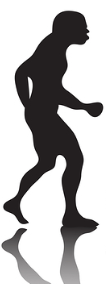 FOCUS
Generic group mentoring and coaching
Mentoring to help align majors/degrees to careers
NEEDS/INTERESTS
Career path by major/degree
Exposure to how degrees translate to careers
EVENTS
Anchor events
Relationship building events thru social and digital
Career Days
Alumni speaker panels
Generic group mentoring and coaching
Group mentoring to help align majors/degrees to careers
Target by school year.
4. [Junior]
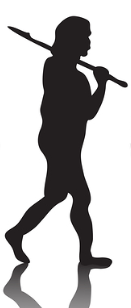 FOCUS
Building skills for landing internship
Securing internships
NEEDS/INTERESTS
Industry knowledge
Career advise
Resume writing and interview prep/skills
EVENTS
Anchor events
Relationship building events thru social and digital
Career Days
Group mentoring workshops (review interview techniques, cover letters, resumes, mock interviews)
1:1 mentoring
Target by school year.
5. [Senior]
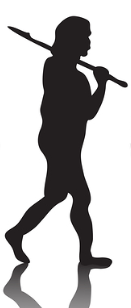 FOCUS
Recommendations/ Referrals to companies of interest
Connections to young alumni in like industries/roles
NEEDS/INTERESTS
Job shadowing
Applying for jobs
Interviewing skills
ZY networking and contacts
Focused mentoring
EVENTS
1:1 mentoring
‘Young Alumni’ events
Networking & contact generation via digital platform (LinkedIn, etc.)
Interview prep workshop
Target by school year.
6. [Post Grad (+5 Yrs.)]
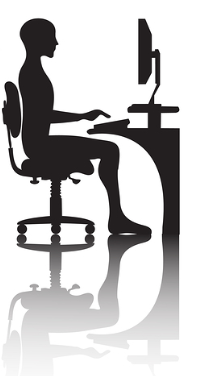 FOCUS
Networking
NEEDS/INTERESTS
Maintaining connection to Zeta Psi
Ability to give back without opening wallet
Early career learnings amongst ‘Young Alumni’
Early career job opportunities amongst ‘Young Alumni’ 
Mentorship opportunities
EVENTS
‘Young Alumni’ events (social & early career learnings/opportunities)
Group and 1:1 mentoring sessions
Core Team
Meet your core team.
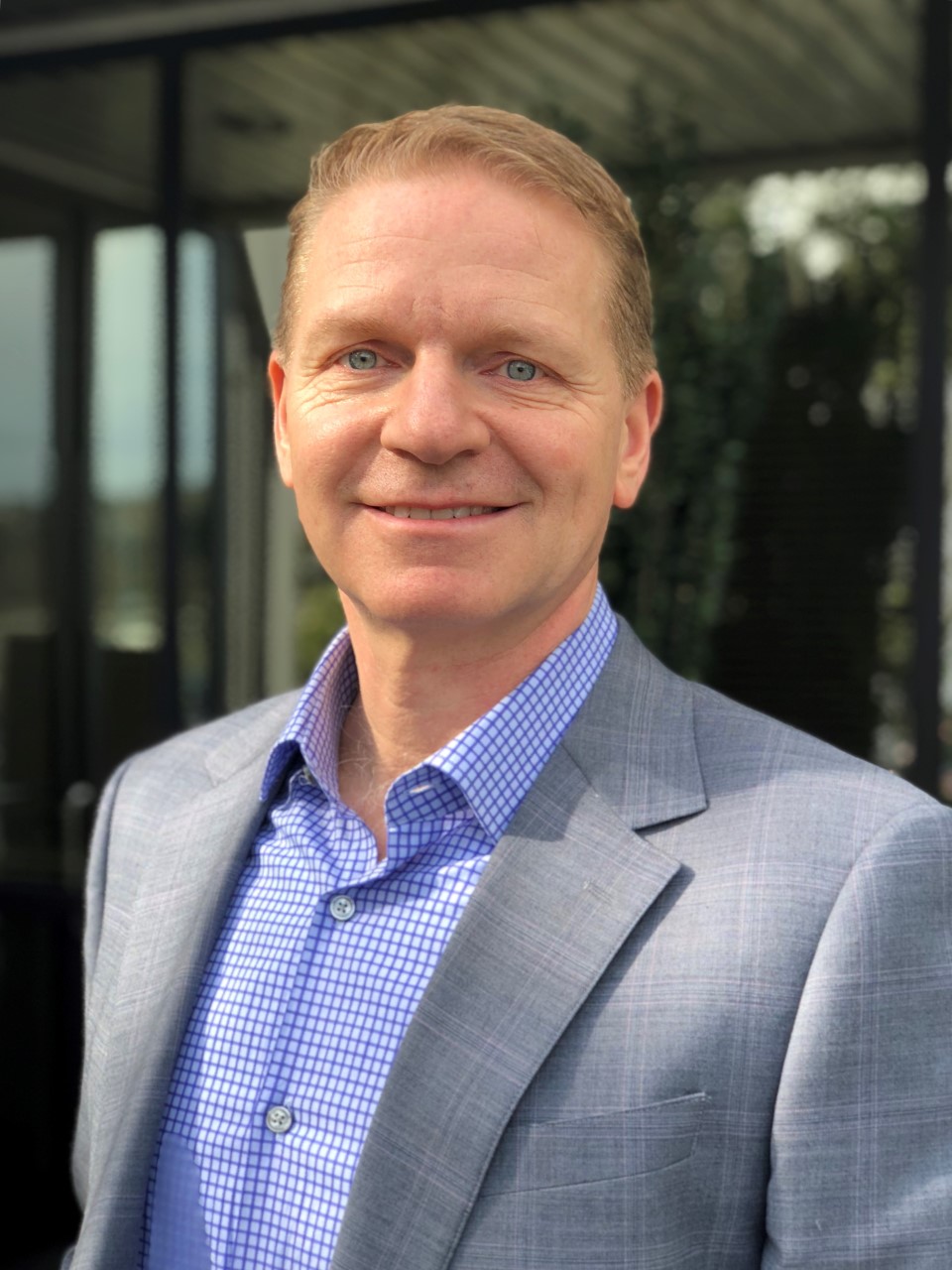 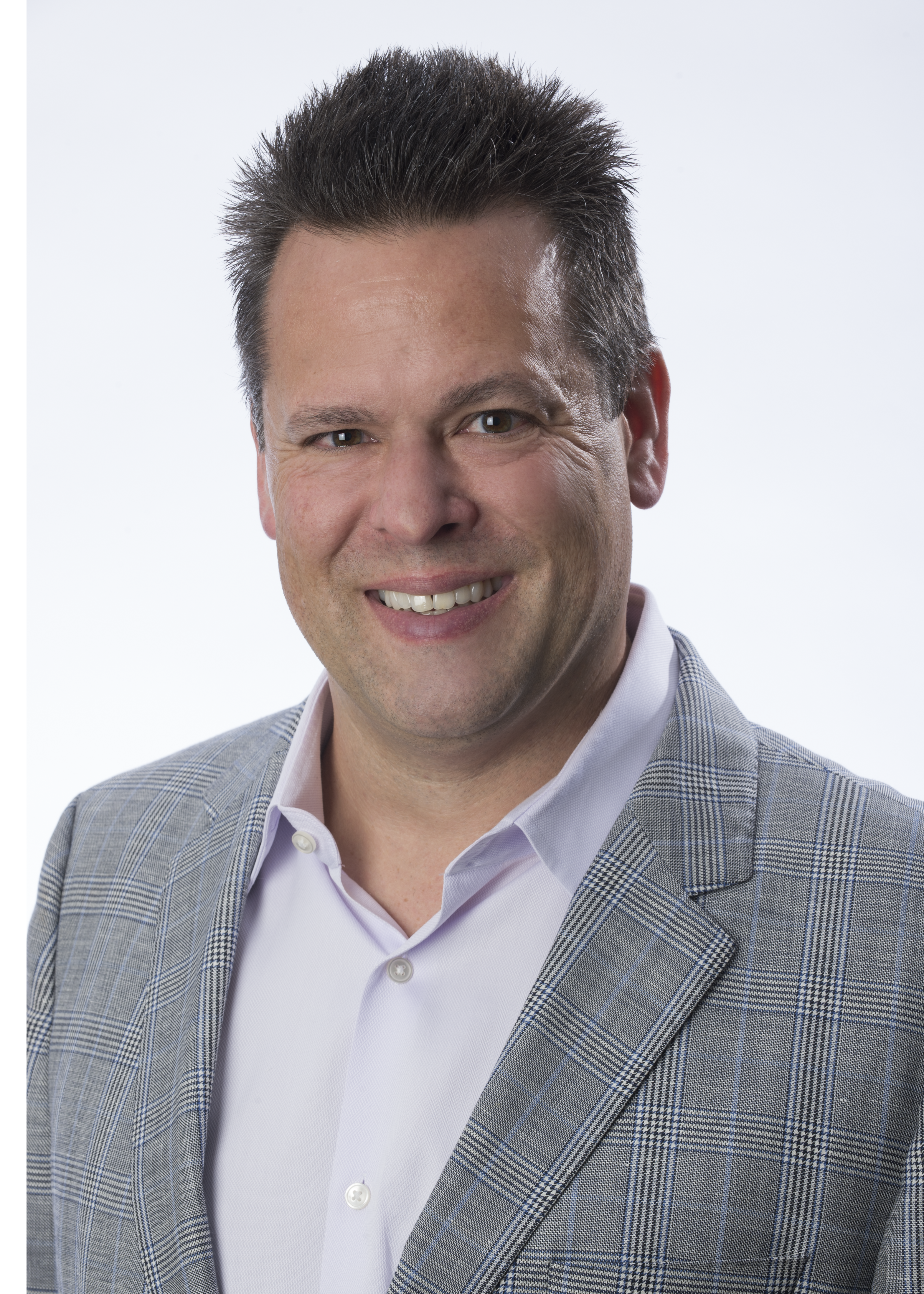 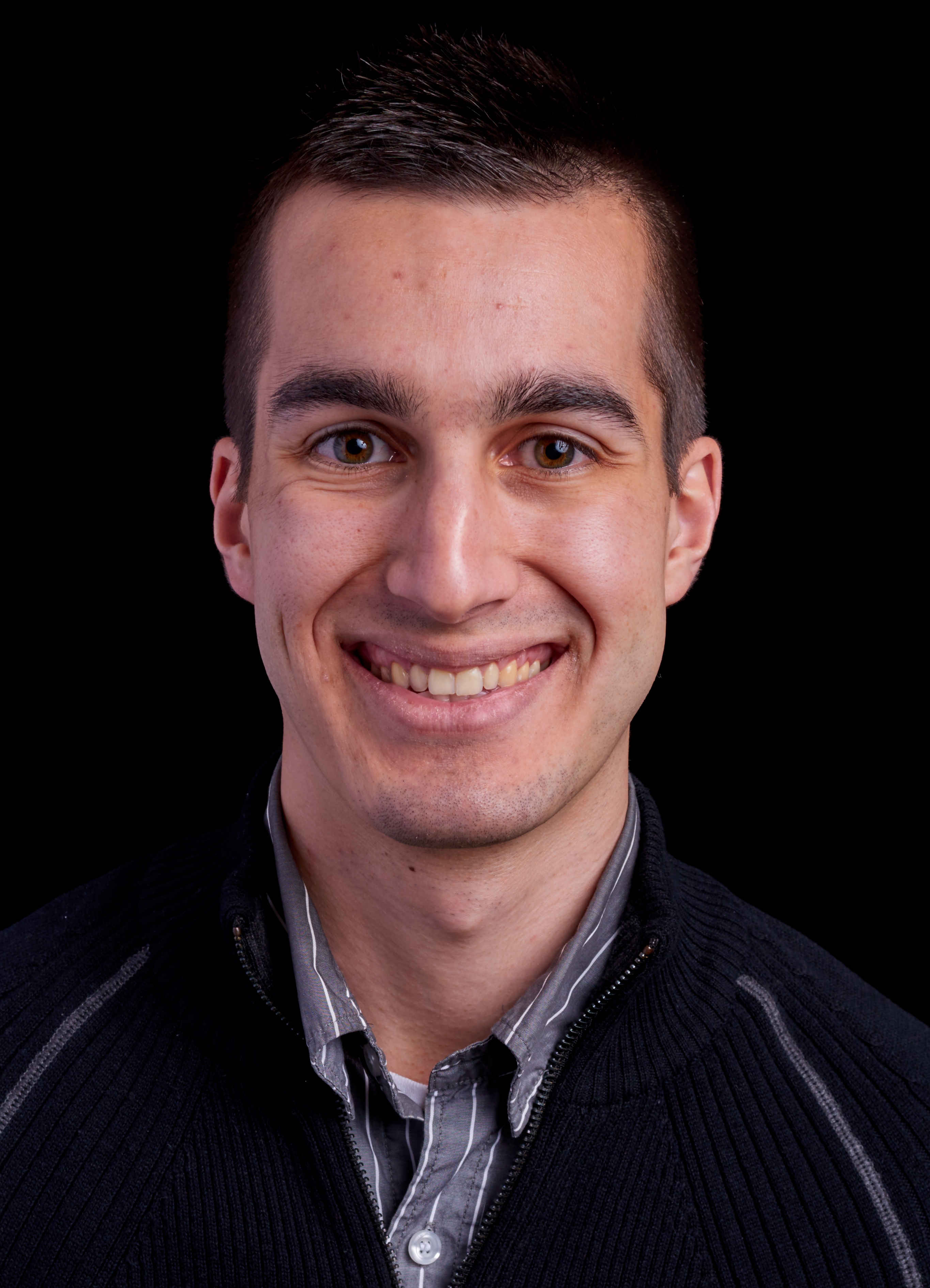 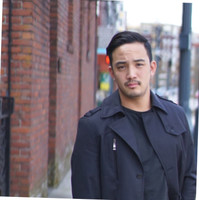 Click icon to add picture
Click icon to add picture
Click icon to add picture
Click icon to add picture
BJ McMahon
Business Administration
PC 85
Brad Miller
Business Administration
PC 85
AUSTIN TUCKER
Business Administration
PC 12
JERRY WANG
Construction Management
PC 08
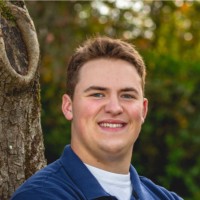 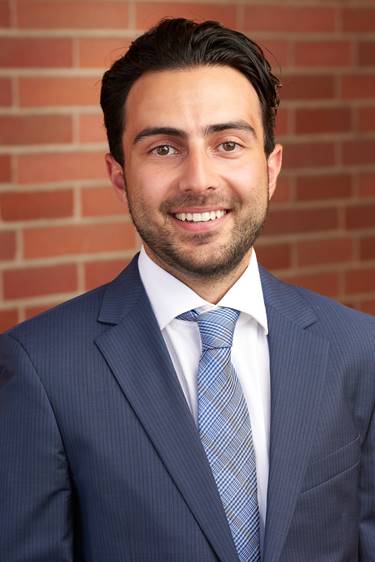 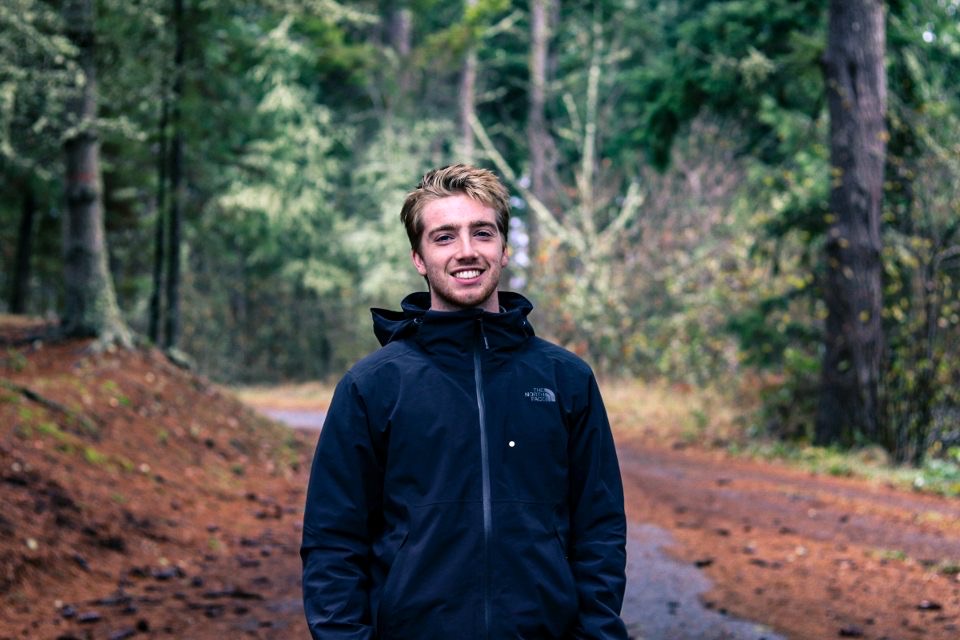 Click icon to add picture
Click icon to add picture
Click icon to add picture
Click icon to add picture
Ryan THOMSON
Mechanical Engineering
PC 20
ROHAN KUMAR
Business / Finance
PC 16
CALVIN JENSEN
Finance & Info Systems
PC 19
RYAN CARROLL
Informatics
PC 19
Continuous improvement.
FLYWHEEL AFFECT
Identify Needs
Kaizen defined. Concept of creating small, positive changes top eventually reap major improvements.
Creates a ‘flywheel effect’ thru deep collaboration and communication between Alumni and undergraduates
Standardize & Adopt
Create Solution
Continuous Improvement cycle
Analyze Results
Test Solution
Governance
Governance model.
Executive Sponsor
Alumni & UG Leadership Board
Standing agenda item at monthly board meeting to clear roadblocks, approve funding, provide guidance and support.
Program Ownership
Alumni and undergrad leads are appointed annually and are accountable for program execution. They are primary point of contact for the day-to-day operations and execution of activities and events.
Alumni Program Lead
Undergrad Program Lead
Company POCs
Social Marketing Manager
Young Alumni Lead
Alumni Speakers
Mentor
Mentoree
Company 1
Alumni Speakers
Mentor
Mentoree
Company 2
Alumni Speakers
Mentor
Mentoree
Company N
Alumni Speakers
Roster
Roles & Responsibilities.
Let’s Begin